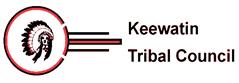 23 Nickel RoadThompson, MB  R8N 0Y4Phone: 204-677-2341  Fax: 204-677-0255
An Overview Programs and Services
Keewatin Tribal Council
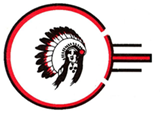 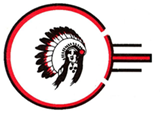 About Us
The Keewatin Tribal Council represents eleven member reserves located in Northern Manitoba . The mandate of KTC is to promote, advance and protect the interests of its eleven member First Nations, and is intended to maintain, strengthen, enhance, lobby for and defend the rights of northern Manitoba First Nations people within its jurisdiction. KTC maintains an office in Thompson with a sub-office in Winnipeg.
The Keewatin Tribal Council consists of the following member First Nations: Barren Lands (Brochet), Fox Lake (Bird), God’s Lake, Manto Sipi (God’s River), Northlands (Lac Brochet), Bunibonibee (Oxford House), Sayisi Dene (Tadoule Lake), Tataskweyak (Split Lake), Shamattawa First Nation, War Lake (Ilford) and York Factory (York Landing). Approximately 17,000 people live in these communities.
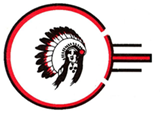 Our Mission and Vision
Mission Statement

Keewatin Tribal Council exists to ensure and achieve self-sufficiency, self determination and empowerment of the member First Nation communities it serves.

Objects

Subject to the Act and to any other statute, statutes or laws from time to time applicable to the Corporation, the Corporation shall exercise all of the rights, powers and privileges of a natural person, but only as incidental, ancillary or conducive to the objects of the Corporation as follows:
Our Mission and Vision Cont’d
To foster the inherent right of self-government of the Member First Nations within the territorial jurisdiction of such First Nation through the development of human, natural, and other resources; 
To develop and deliver such programs and services as may be requisite by the Member First Nation’s economic self-determination and to support the continuation of each Member First Nation’s own way of life with enhanced pride and purpose;
To act as a resource for the Member First Nation to enable such First Nation to better deal with governmental departments and agencies and with private sector entities in all aspects of the First Nation’s endeavours and interests, including, without limiting the generality thereof, in the area of: 
self-determination;
capital projects;
development programs; and
service programs;
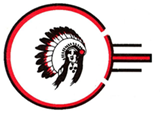 Our Mission and Vision Cont’d
To obtain and disseminate information of value and advise on matters of concern to the Member First Nation;
To identify and seek financial resources and to develop and implement programs for the delivery of social, educational and economic services to the Member First Nations;
To develop and implement long term strategic plans to better attain the objects of the Corporation.


Chief Executive Officer – George Neepin 
204-677-0230
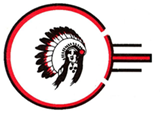 Keewatin Tribal Council Executive Office
The Board shall, annually, following the Annual Meeting of Members, appoint an Executive Council consisting of a Chairperson, Vice-Chairperson, Secretary, Treasurer and other such officers as the Board may deem expedient.
As of October 2016, our Executive Council consists of:

Chief John Clark, Chairperson (Barren Lands First Nation)
Chief Leroy Constant, Vice-Chairperson (York Factory First Nation)
Chief Timothy Muskego, Member(Bunibonibee Cree Nation)
Chief Betsy Kennedy,  Member (War Lake First Nation)
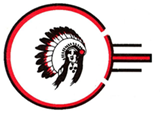 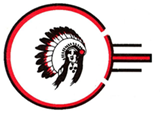 Jurisdiction and Powers of Executive Council
Carrying out Policies and Directives of the Members as determined by resolution at any Meeting of the Members;
Coordinating and reviewing the activities of the Advisory Committees and recommending the prioritization of these activities to the Board and to the Members;
Reviewing and determining staffing levels and employee activities and salaries;
Authorizing expenditures of the Corporation;
Calling meetings of the Board;
Jurisdiction and Powers of Executive Council Cont’d
Prescribing such rules and regulations not inconsistent with the Act and these by-laws relating to the management and operation of the Corporation as they in their unfettered discretion deem proper; provided that such rules and regulations shall have effect only until the next Annual Meeting of the Members. Failing confirmation of such rules and regulations by the Members the same shall cease to have force and effect from the date of the Meeting of the Members;
Taking such steps as they deem requisite to enable the Corporation to receive funding and benefits for the purpose of furthering the objectives of the Corporation.
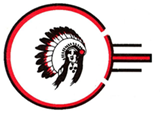 Community Services
Advisory Services:
Advisory services are defined as the provision of specific knowledge, expertise and/or assistance in the fields of First Nation government, Financial Management, Economic Development and Social Development. 
Programs:
First Nation Government
Financial Management
Economic Development
Social Development
Comprehensive Community Planning



Advisory Services Coordinator -Chris Bignell
204-677-0242
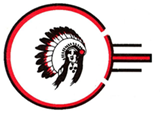 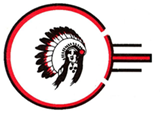 Education
The Education Services Department has offices in Thompson and Winnipeg that provides student & counseling services and also administers the following programs:
Post Secondary Program:
Student Services continues to administer the INAC funded Post Secondary program for the following First Nations: Northlands, Sayisi Dene, Barren Lands, York Factory, Fox Lake & War Lake. Deadline for Main Intake of Post Secondary applications is May 15th of every year.
Private Home Placement Program:
The PHP program continues to provide financial, academic & personal assistance to KTC (Barren Lands, God’s Lake, York Factory, War Lake) First Nation members to gain access to program/grades towards the completion of a high school program & not available in their community. Deadline for PHP applications is June 15th of every year.
Aboriginal Skills And Employment Training Strategy (ASETS):
The Aboriginal Skills and Employment Training Strategy (ASETS) is an integrated approach to Aboriginal labour market programming. ASETS links training to labour market demands and ensures that Canada’s Aboriginal people can fully participate in economic opportunities.
Under this strategy, Aboriginal agreement holders design and deliver employment programs and services best suited to the unique needs of their clients. ASETS focuses on three priorities;
Education Cont’d
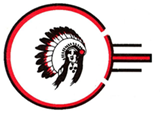 First Nation Inuit Child Care Initiative.
Daycares
Supporting demand-driven skills development; fostering partnerships with the private sector and the provinces and territories; and HRDC Youth Disabilities placing emphasis on accountability and results.
ASETS is designed to help Aboriginal people prepare for and find high-demand jobs quickly, as well as keep them in the long term. All Aboriginal people, regardless of status or location, may access its programs and services, which include not limited to: training for high-demand jobs; programs for urban and Aboriginal people with disabilities; and
The Government of Canada (HRDC) launched the Aboriginal Skills and Employment Training Strategy (ASETS) in April 2010 for a period of five years, move toward three jurisdictions; First Nations, Metis, and the Inuit. This program is the successor program to the Aboriginal Human Resources Development Strategy (AHRDS).
Director of Education and Training– Aggie Weenusk 
204-677-0399
Finance and Administration
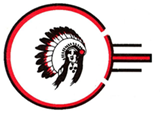 KTC Finance and Administration develops and maintains the Tribal Council’s sound financial and internal control structure in alignment with KTC’s by-laws and strategic plan. We emphasize a service-oriented, team approach to providing financial information, systems, and policies that meet government regulatory responsibilities, Generally Accepted Accounting Principles (GAAP), address the operational needs of the organization’s departments, and serve the needs of our clients, employees, and funders.
KTC Finance and Administration provides timely and accurate financial information to key stakeholders while protecting assets.
Ensuring compliance with federal and provincial laws and regulations. 
KTC Finance and Administration manages accounting and financial reporting, payroll and benefits administration, information technology, student finance, ASETS reporting and KTC office building.
Finance and Administration cont’d
KTC Finance and Administration must support all KTC departments to ensure the activities proposed and resources requested reflect sound business judgment and support the overall goals and vision of the Tribal Council. The Finance and Administration staff works closely with all areas of the Tribal Council to carry out its core mission.

Funds are managed so that sufficient financial resources are available to provide KTC First Nation s with programs and services that, at a minimum, meet provincial standards, while at the same time maintaining a financially responsible and stable position.








Director of Finance & Administration – Jim Beardy
204-677-0320
Technical Advisory Services
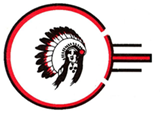 The KTC Technical Services helps the communities of KTC Region to be more independent and proactive in their maintenance and including capacity building in planning and skill development with the community members that KTC Technical Advisory Services assists with on a day to day basis.  
This entails all Housing and Infrastructure including roads, landfills, environment, recycling and Arena/Community centers, Fire Halls and Fire Protection.
Technical Services is trying to bring itself to a higher level through project management and be more independent in light of the budgets cuts and through this the KTC communities will continue to benefit.
Advisory/Assisting the communities in proposal writing.
KTC Technical Services also do housing inspections within KTC Communities.




Director of Technical Services/Housing Inspector Advisor
Harvey Weenusk – 204-677-0231
Health Services
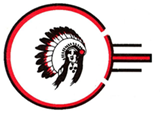 The Keewatin Tribal Council (KTC) Health Department provides advisory and advocacy services to the eleven KTC First Nations. KTC health department assists in the planning, development and implementation of those health programs and services that KTC First Nations deem necessary to attain, maintain and sustain their well-being. The health department oversees the administration and management of the KTC health department staff in their various functions. Some of the other related activities and focus include providing co-ordination and support to programs in the Keewatin Tribal Council to raise the level of health awareness and services in the KTC communities, raising the level of health and healthy lifestyles of the Keewatin Tribal Council First Nation citizens/communities, consulting with KTC First Nations communities and actively promoting and assisting in the delivery of optimal health services, promoting KTC First Nations communities awareness of healthy lifestyles and overseeing the development of management and administrative practices of the health programs and services in the Keewatin Tribal Council.
Health Services Cont’d
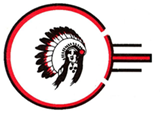 The overall funding levels provided by Health Canada under the First Nations & Inuit Health Branch to the Keewatin Tribal Council is through a Consolidated Contribution Agreement for the delivery of programs and services set out in the schedules in the agreement. Various amendments are added time to time to provide additional KTC Health programs and services` delivery.
The KTC Health Department maintains a level of staffing to compliment to the availability of program funding toward ensuring programs and services are operational to acceptable standards. Currently there is a total of eleven (24) full time and part time staff in the health department.
Health Services Cont’d
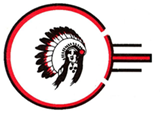 The Health Department consists of fourteen (14) inter departments, which are:
Brighter Futures/Building Healthy Communities
Collaborative Community Planning & Case Management.
Crisis Response 
Home and Community Care Program
Indian Residential School
National Aboriginal Youth Suicide Prevention Strategy
NNADAP
Tribal Nursing Officer
Aboriginal Diabetes Initiative
Wellness Education Program
Health Services Cont’d
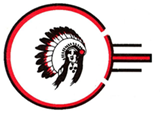 Referral & Medical Transportation Services
Community Engagement Coordinator
Jordan’s Principles Coordinator
Tobacco Reduction Strategy Coordinator









Director of Health – John Spence 
204-677-0251
Referral and Medical Transportation Services
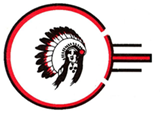 The Keewatin Tribal Council (KTC) Referral Service provides the most efficient and cost effective movement/retention of those registered First Nations people who must be sent to a center away from their home community to acquire appropriate health services by arranging for air and/or ground transportation, accommodations, escorting, interpreting services and to report to the respective nursing stations in the communities. The service is available in Thompson to the KTC First Nation members and other communities affiliated where eligible First Nation person(s) may reside.
There has been significant increase of First Nations living off reserve accessing services on a regular basis such as inquiries regarding eligibility of services within the Non Insured Health Benefits (NIHB) program, clients seeking transportation outside of Thompson for medical purposes who are not covered under the Northern Patient Transportation Program. Overall the referral unit maintains to provide optimal service and has a proven performance in that respect. Referral concerns as they may arise are addressed on an ongoing basis.
Referral and Medical Transportation Services cont’d
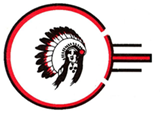 Statistics are maintained on a monthly basis and retained for reporting purposes to First Nations & Inuit Health Branch (FNIH) as per the funding arrangements. Follows policies of Health Canada as per eligibility criteria and based on First Nation Inuit Health Branch (FNIHB) and Northern Patient Transportation Program (NPTP)

The Keewatin Tribal Council (KTC) Medical Transportation Program operates with the objective to provide transportation services to those eligible to access medically required health services from the appropriate facilities in Thompson in accordance with Non Insured Health Benefits (NIHB) medical transportation directives and other First Nations and Inuit Health (FNIH) Manitoba regional guidelines. The transportation program in conjunction with the KTC Referral Unit transports those eligible to the Thompson health facilities for the purposes of fulfilling their medical needs. The data required for the Medical Transportation Service to fulfill its transportation obligation for the eligible includes the following: name, treaty number, First Nation community, name of parent/guardian/escort and other special needs of the patient. This is a twenty-four hour service with a seven-day week. It is operated in coordination with the designated health facilities and service providers to ensure a measure of quality service.
Referral and Medical Transportation Services cont’d
There are a total of six (6) referral clerks with three (3) casuals in the Referral Unit. There are seven (7) full-time Class 4 Licensed Drivers and three (3) licensed casual drivers and Two (2) full-time dispatchers in the KTC Medical Transportation Unit and service providers to ensure a measure of quality service.






Medical Transportation & Referral Supervisor – Dion McIvor
204-677-0311
Keewatin Tribal CouncilRelated Entities
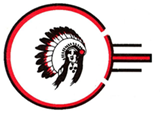 KTC was selected as one of six Regional Management Organizations for the First Nations SchoolNet Program, delivered by Industry Canada . As a Regional Management Organizations it continues to provide services to participating schools and will support schools that have yet to be connected.

MANITOBA FIRST NATIONS SCHOOLNET (MFNS): 
Keewatin Tribal Council has been the MFNS delivery agent for Manitoba as a Regional Management Organization since 2002. Its mandate has been:
 
to facilitate broadband access by Manitoba First Nations Schools on reserve to the world-wide-web, hardware and software purchases/equipment, 
provide a modicum of help desk services
And some element of professional consulting services including assessment of and upgrading to the school’s wiring for its Local Area Network (within the limitations of its funding envelope).
Keewatin Tribal CouncilRelated Entities cont’d
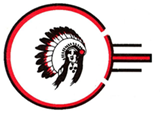 MANITOBA FIRST NATIONS YOUTH INITIATIVE (MFNS YI):
 
Where possible, KTC seeks to provide youth internships in its technology programs as increased access to Information and Communication Technologies (ICT) can help improve the employment/career opportunities for First Nation Youth (65% of First Nation population in Manitoba are under 30 years)‏.  ICT offers positive learning opportunities for youth, providing alternatives that can enable youth at risk to avoid negative options.
The Manitoba First Nations SchoolNet Youth Initiative (MFNS-YI) aims to offer employment opportunities for First Nations Youth working with and providing technical support to students and staff at MFNS schools.  The youth workers assist schools with their ICT issues – so educators can focus on their duties in teaching.

Program Manager – Sheena Swanson
204-595-2558

Keewatin Housing Association Inc., Broadband Communications North , Keewatin Economic Development Corporation.
Ekosi/Masii Cho/Thank you
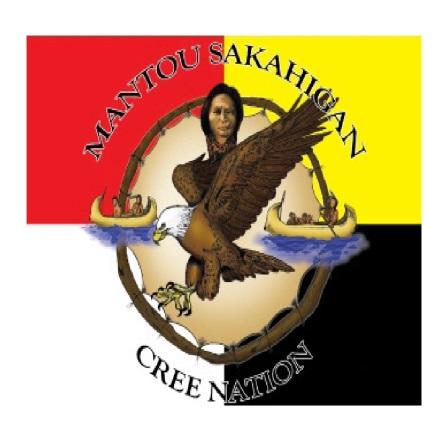 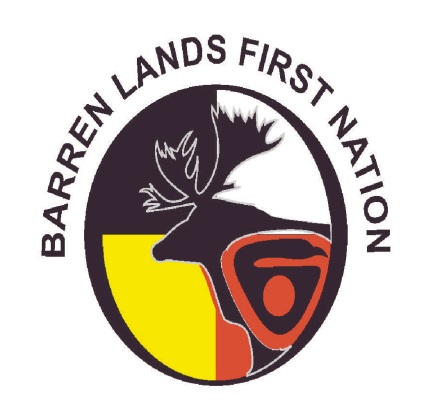 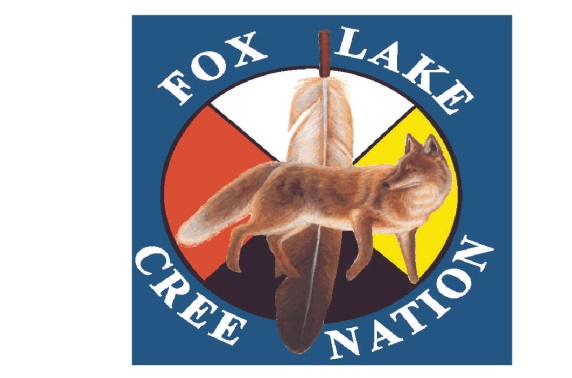 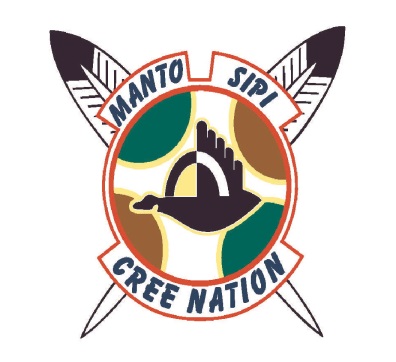 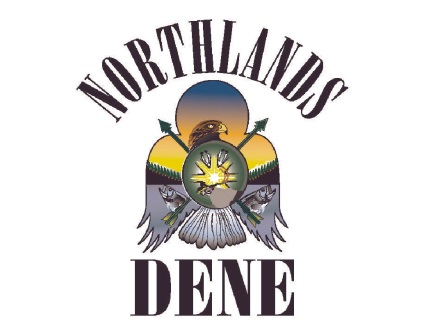 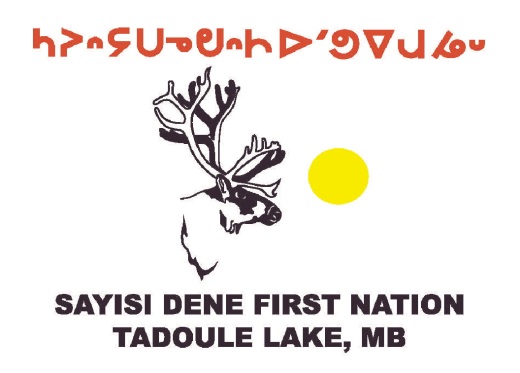 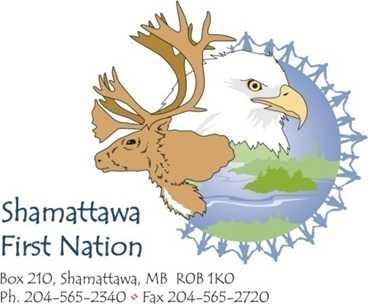 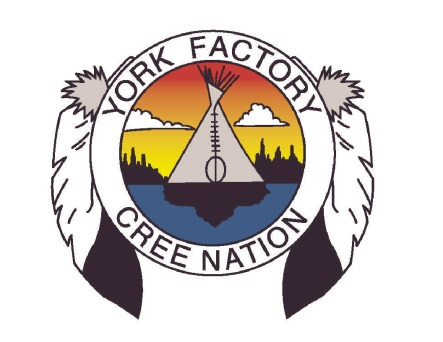 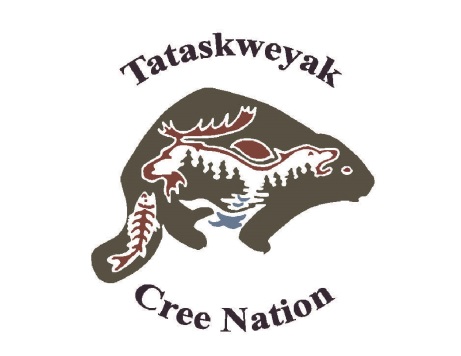 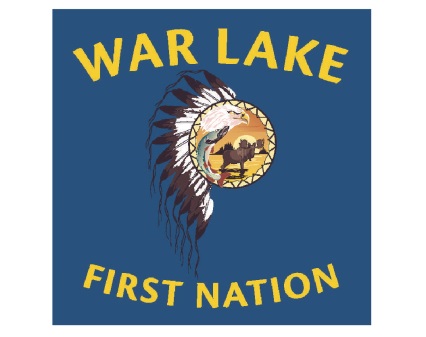 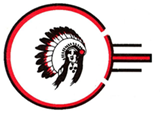